Changing Paradigm in Public Procurement: Towards Value for Money and Higher EfficiencyJune 1 and 2, 2016Belgrade, SerbiaFrameworksandE-Procurement

Professor Steve Schooner
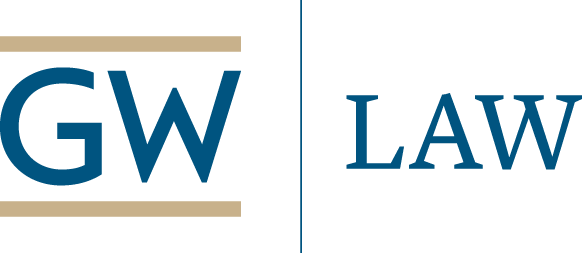 E-Procurement
Generic term - use of the Internet to
Increase procurement
Accountability and Oversight
Consistency
Efficiency
Speed
Transparency, Uniformity
Reduce transaction costs
Increase competition (particularly across borders)
Adopt and embrace evolving global e-commerce practices
2
E-Procurement Functions (a non-exclusive list)
Single point of entry – public information library/repository
Contractor registration/prequalification
Blacklist – list of suspended/barred contractors
Laws, Regulations, Policy, Guidance documents
Procurement Data – submission, disclosure
Search for prime and subcontractors
Standard remedy granting clauses
Communication
Posting: advertisements, notices, tenders, solicitations
Submission: tenders/bids/offers, certifications
E-payment (and invoicing)
E-signature, e-verification
Frameworks, catalogs, centralized purchasing vehicles
Purchase Card: data concatenation, oversight
3
Framework Agreements
Hot topic across the world
Significant EU initiative, activity
Rules are not always clear
Driven by demand for speed and efficiency
Analogous to (but more bureaucratic than) private sector, commercial sector practices
Common uses:
Common Supplies (US: Federal Supply Schedule)
Information technology (IT) 
Services (particularly employee augmentation)
Currently represent 30-50 percent of U.S. federal procurement dollars
8
Numerous regimes (or systems) deploy and regulate framework agreements?

The UNCITRAL Model Law
The EU Procurement Directives
The US Federal Acquisition Regulation
Canada, Australia
Latin America

UNCITRAL and EU have similar approaches, also adopted by World Bank
US and other models operate open framework agreements only
Basic concept:

Two-stage procedure
Stage 1: conclusion of framework agreement
Vendor selection
Establishment of platform, vehicle, or “framework”
Stage 2: individual procurement (purchase orders) under the framework agreement 

Flexible, repeated purchases
One or multiple customers
One or multiple vendors
Efficiency
Stage 1 can be conducted once, for a series of procurement procedures
Stage 2 can be very quick and straightforward
Framework agreements can save time and money – especially for repeated purchases
Other potential benefits:
reducing urgent procedures;
better transparency
improved outcomes for low-value procurement
security of supply, improved access to pre-approved/qualified sources of supply/vendors
improved processes, accountability, transparency through centralisation
Various names, monikers

ID/IQs (indefinite delivery/indefinite quantity)
Task (or delivery) order contracting
Supply agreements
Periodic purchase agreements
Umbrella agreements

Various types/processes/platforms
Examples
Stage 1
all terms of procurement set, supplier(s) chosen, only delivery date uncertain
broad description of procurement, any supplier can join
In other words - all competition may occur at first stage or second stage (or both)….
Umbrella Contract Issues
Who can compete?
How many winners (contract holders)?
How broad should framework’s scope be?
How long should the contracts last? (5+ years?)
Can additional firms participate (be awarded contracts) over time?
How specific should the terms be?
Should a minimum order (amount of work) be guaranteed?
Should order size be limited?
10
Three types of framework agreement (UNCITRAL Model Law)

Model 1: Closed framework agreement, no second-stage competition
Model 2: Closed framework agreement, with second-stage competition
Model 3: Open framework agreement, with second-stage competition

“Closed” means no new joiners after first stage
“Open” means new joiners throughout life of framework agreement
UNCITRAL Model 1 framework agreements (closed)
One or more suppliers, selected at first stage
No competition at the second stage, so all terms and conditions are set at the first stage
Useful for: standard supplies, without variation, but where delivery times/quantities uncertain: e.g., office stationery
Main benefit – administrative efficiency, economies of scale
UNCITRAL Model 2 framework agreements (closed)
More than one supplier, selected at first stage
Main terms and conditions are set at the first stage, through a competition
Competition at the second stage, to finalise remaining terms
Useful for: items where quality/technical standards may vary as well as quantities/delivery time, eg computer equipment
Main benefit – administrative efficiency, some economies of scale
UNCITRAL Model 3 framework agreements (open)
More than one supplier, joining throughout term of framework agreement
Basic terms and conditions are set at the first stage, but without competition
Competition at the second stage, to set terms for each procurement
Useful for: basket of standard items, electronic catalogues
Main benefit – administrative efficiency, some economies of scale
Electronic  Reverse Auctions (1)
Increasingly popular form of e-commerce
Gaining global acceptance
Best practice?  Matter of debate
(Typically) price competition conducted on the Internet, with bidders (vendors, suppliers) bidding/driving the price down
Opposite of a normal auction, where (buyers) bid/drive prices up
hence the name “reverse auction”
Low transaction costs, high speed
14
Electronic  Reverse Auctions (2)
Generally produces low prices (putative “savings”)
Perceived as a tool to drive down prices for commodities/common items
Beware the false economy of “purchase price”
May include non-price or quality related factors (or multipliers)
Requires advance planning (sacrifices speed)
Entails prequalification/evaluation
15
Getting the most out of framework agreements
Start simple
Experiment with Pilot schemes
Items with market price
Where quality variations are not significant
Without second-stage competition
E.g., an e-catalog
Require procuring entities to plan
Appropriate bundling – centralised purchasing?
Beware conflict with other government objectives
For example: SME promotion
Safeguards - reduce risks and promote competition

Promulgate Guidance: defining need, complexity of procedures
Justify the vehicle’s use
Transparency
Record/memorialize all decisions
Maintain stringent transparency mechanisms throughout
Limit duration of closed framework agreements
Monitor and evaluate performance 
Permit suppliers (private industry) to challenge (protest) at any stage
Challenges: Electronic Reverse Auctions
Deciding what to buy using electronic reverse auctions
The Quality Factor - Deciding whether to use any non-price award criteria – and, if so, when
Low price as a false economy
Auction behavior/psychology – the double edged sword – savings, improvident bids/tenders
Need to Prequalify vendors
18
Risks of framework agreements

Inherent in the nature of framework agreements
Risks to competition (generally and at second stage), fair treatment
Integrity: parties to closed framework agreements know each other
Risks of collusion at the second stage
Conflicts of interest with centralised purchasing
Arising from poor or inappropriate use
Not aligning type of framework agreement to procuring entity’s needs
Potential benefits won’t arise
Using a framework agreement “because it’s there” or for “efficiency” reasons
Government needs not properly met
Reminders re: Frameworks
Frameworks are sophisticated tools
Can offer significant potential benefits
Can be difficult to obtain in practice
Frameworks Can Pose Risks to Competition
Centralised purchasing agencies
pros and cons
Capacity development a key support 
The tool (or vehicle) is only as good as the people that manage it!
Conclusion
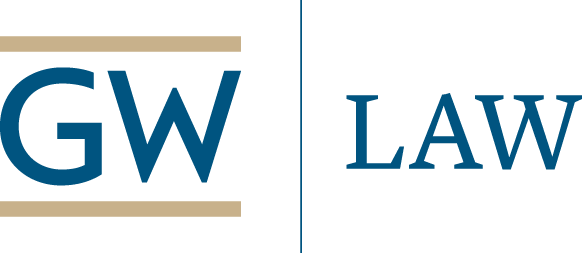